Тиждень правових знань
Вчитель: Довбня Т.В.
Відкриття тижня правових знань
Зустріч учнів 9-11 класів з юристом Григорян В.С.
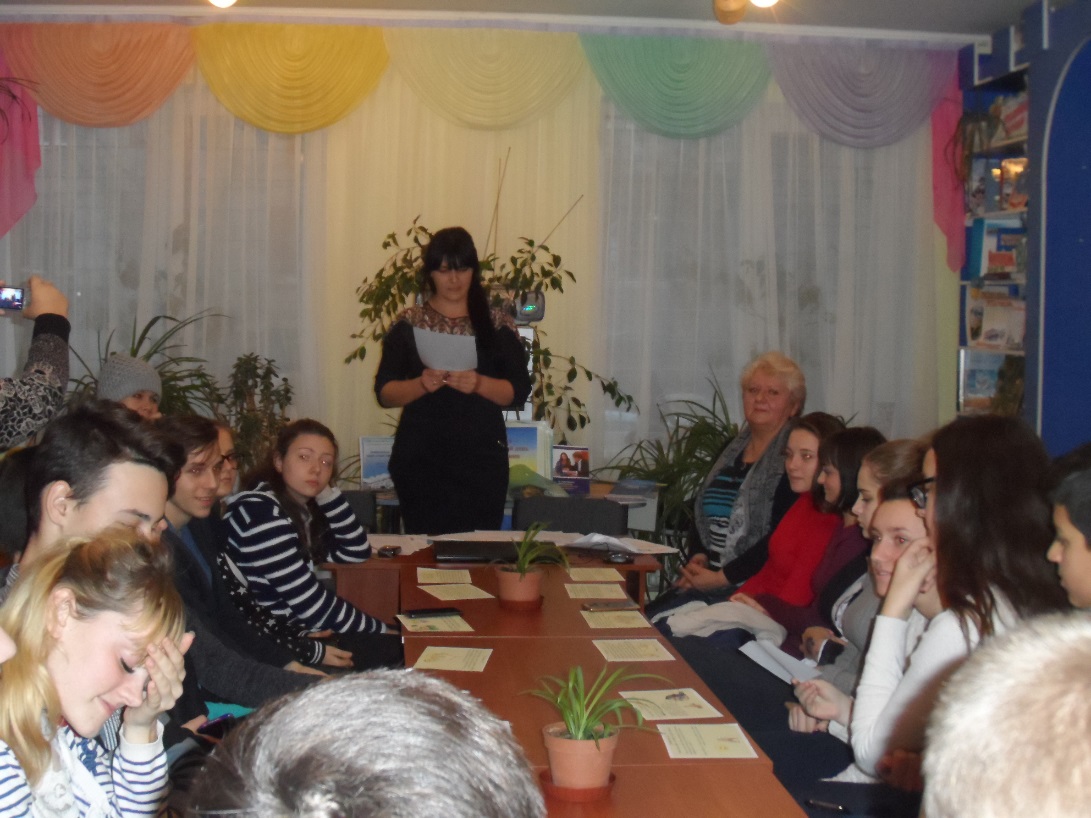 Зустріч учнів 9-11 класів з юристом Григорян В.С.
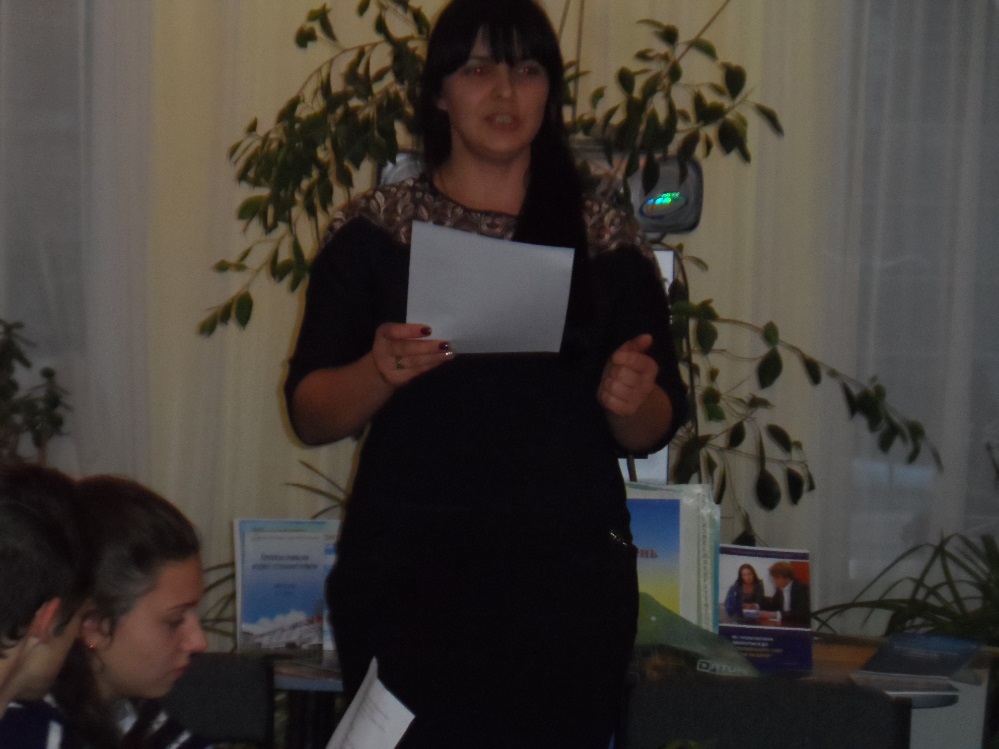 Правова абетка «Права дитини –вивчай сумлінно» 6 клас
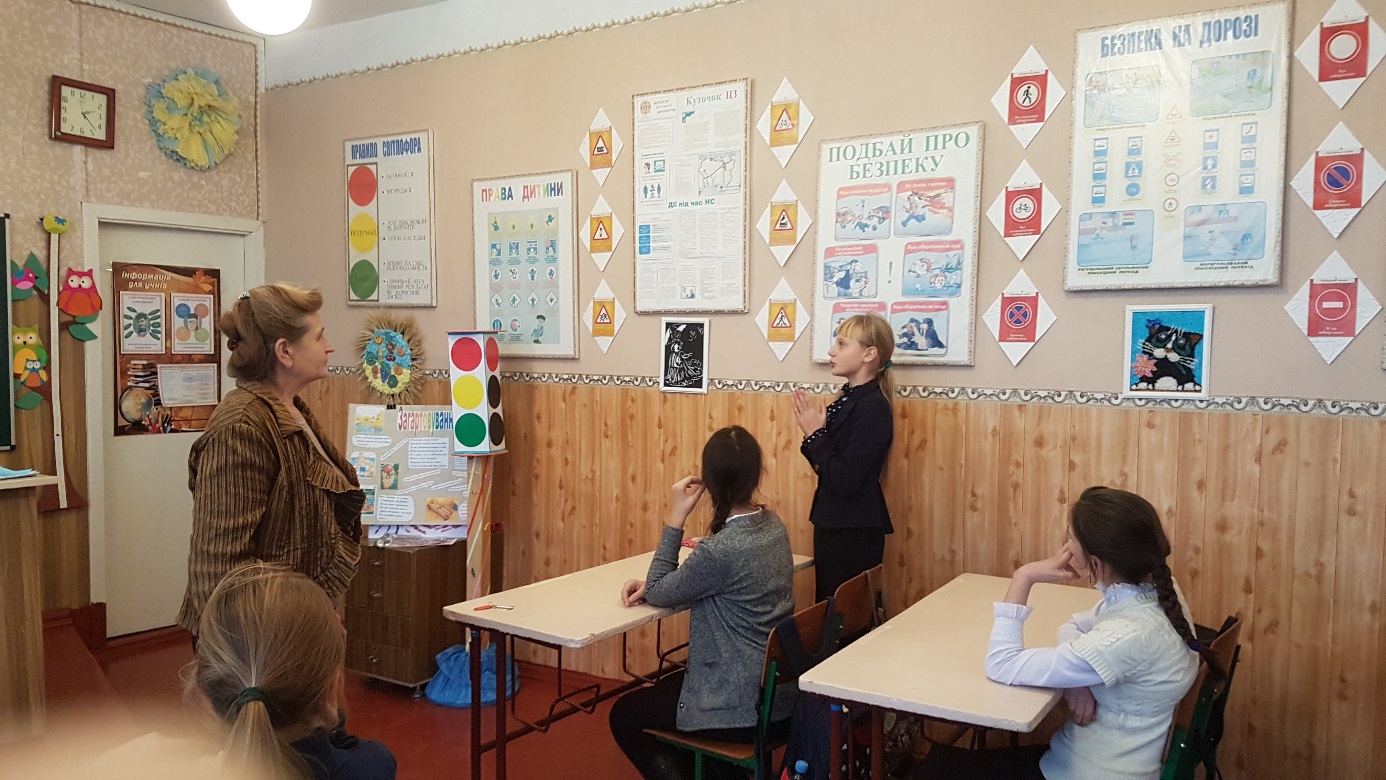 Правова абетка «Права дитини –вивчай сумлінно» 6 клас
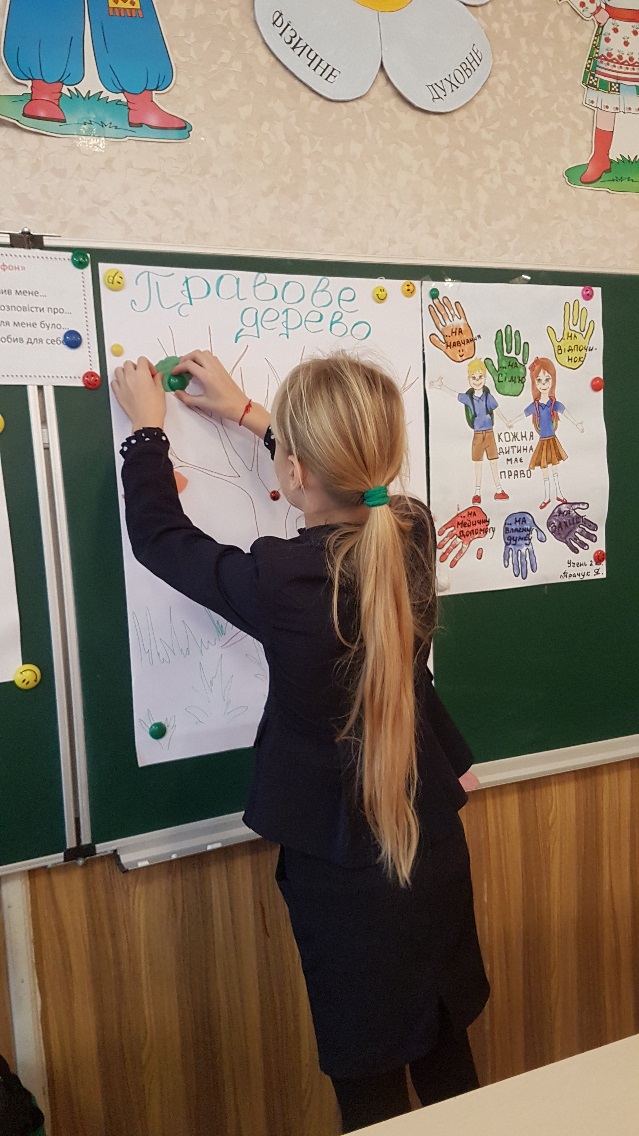 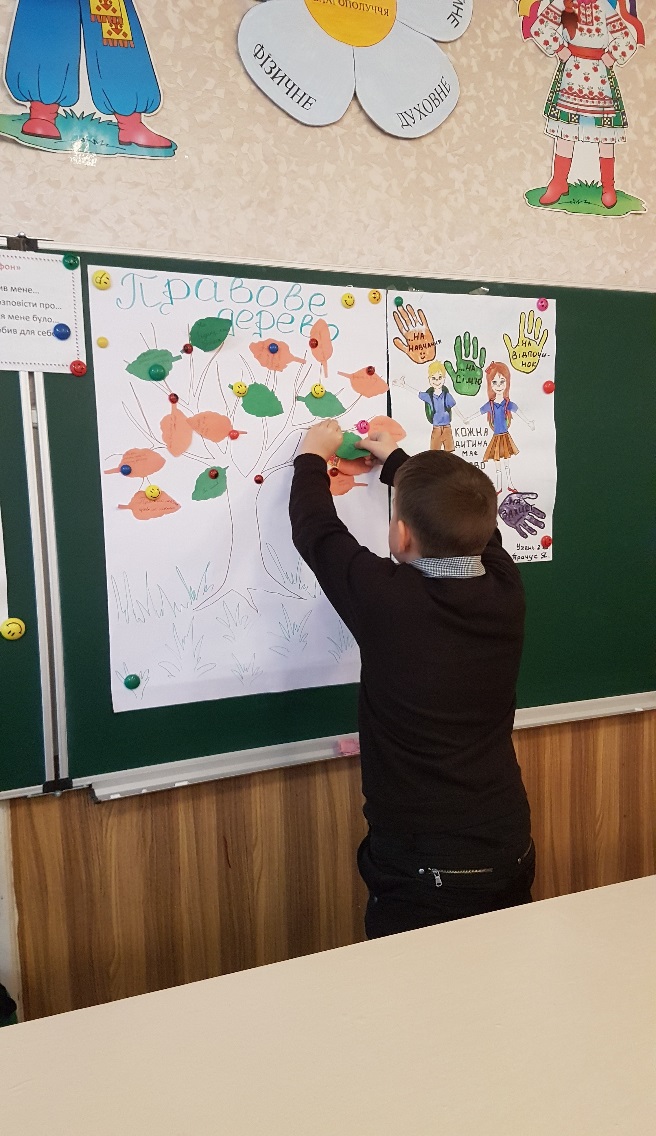 Конкурс малюнків «Права очима дітей» 2-4 класи
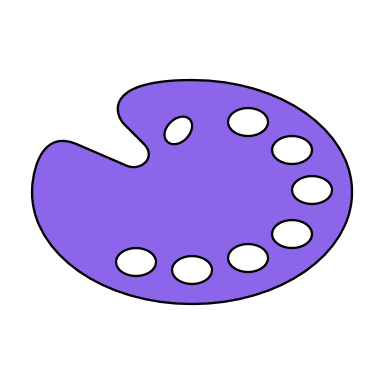 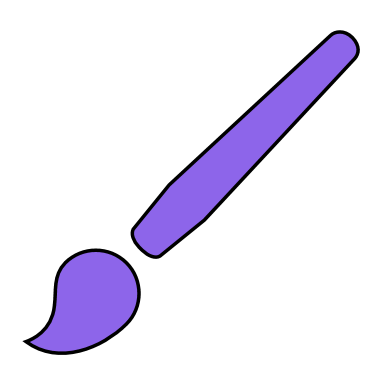 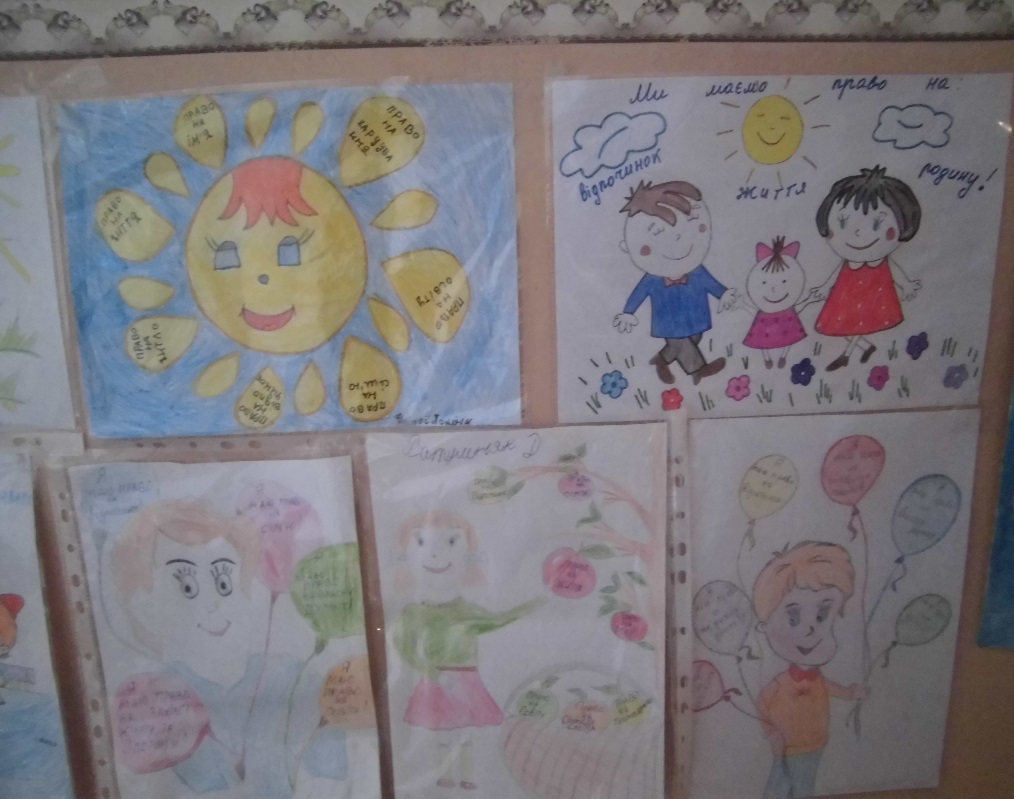